Именные стипендиаты Уральского государственного колледжа им. И.И. Ползунова:- Стипендия  имени  В.И. Ленина;- Специальная  государственная стипендия Правительства РФ;- Стипендия Губернатора Свердловской области;- Стипендия Уральской горно-металлургической компании;-Стипендия  имени И.И. Ползунова;-Стипендия  Совета колледжа.
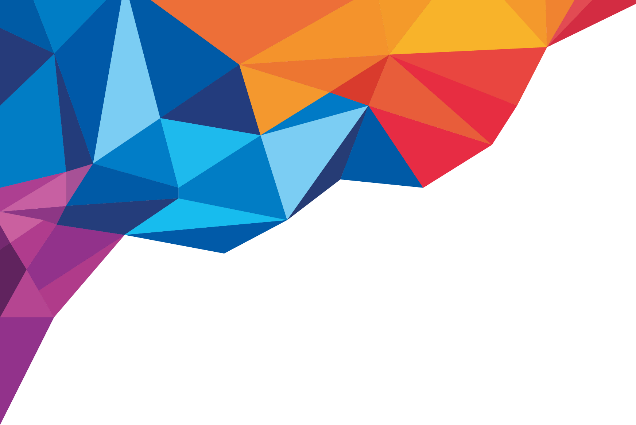 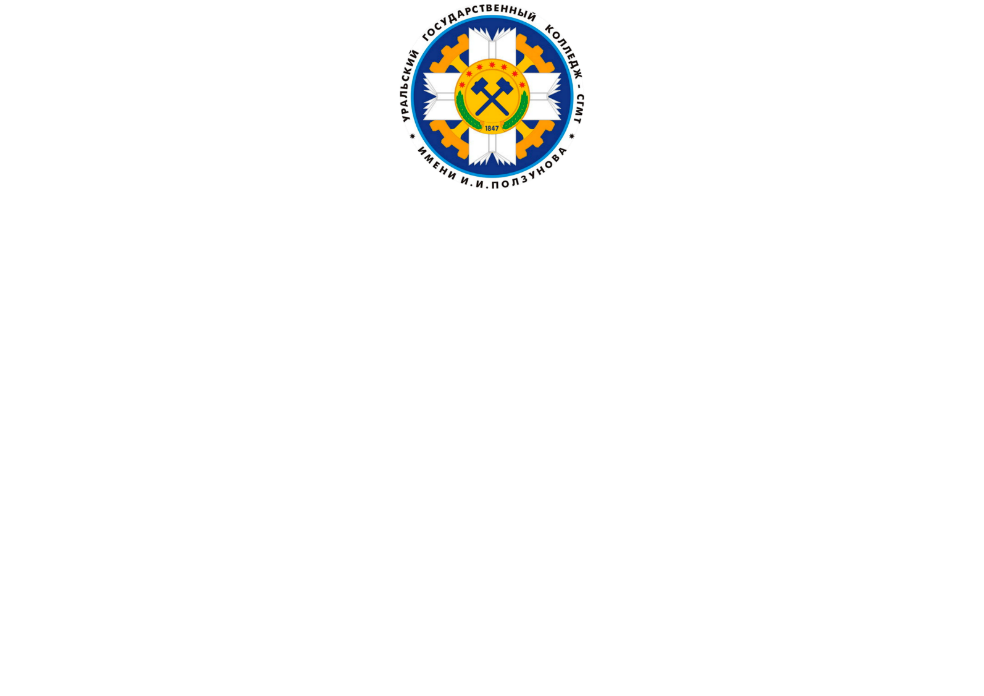 Ленинские стипендиаты:
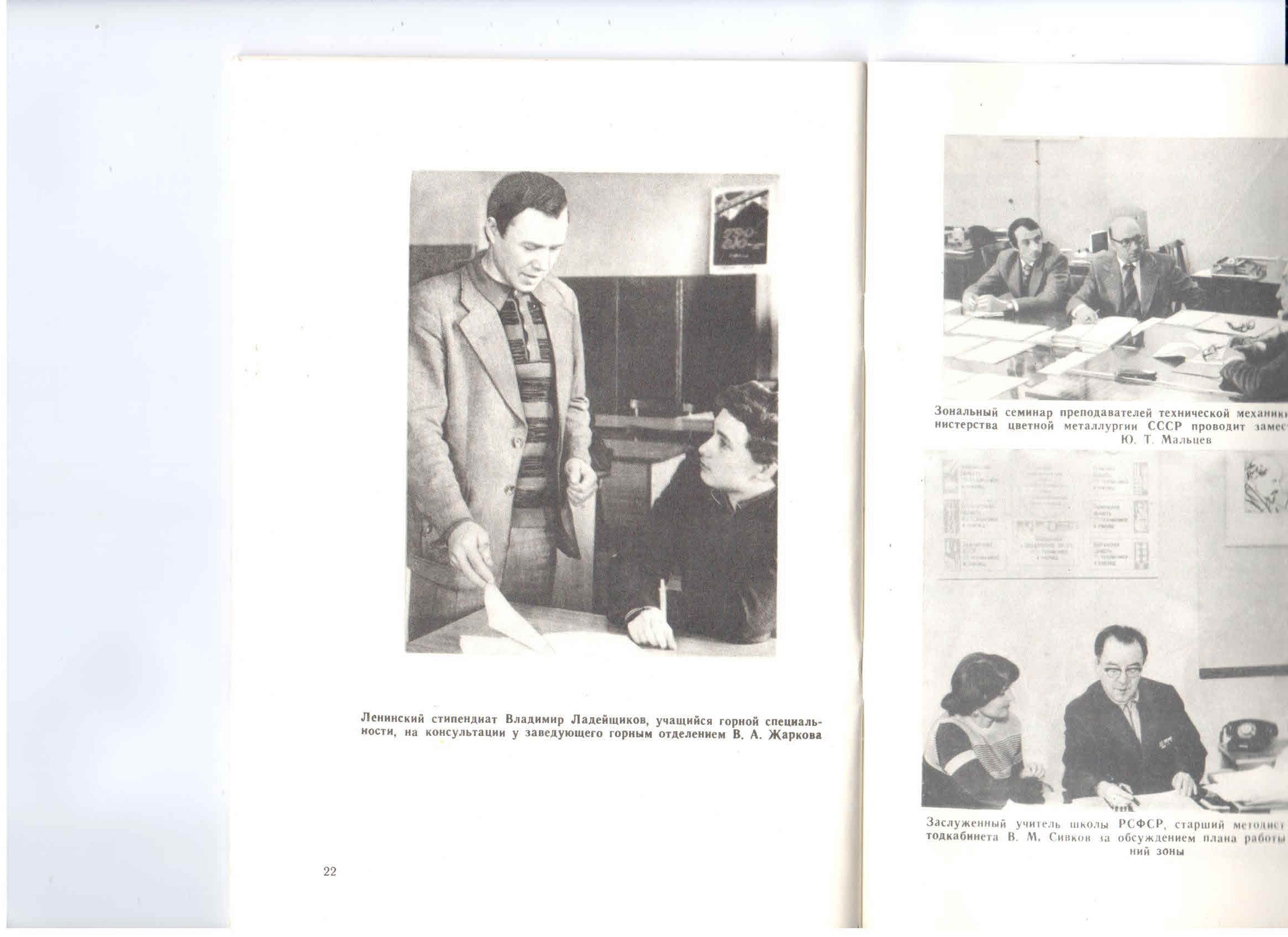 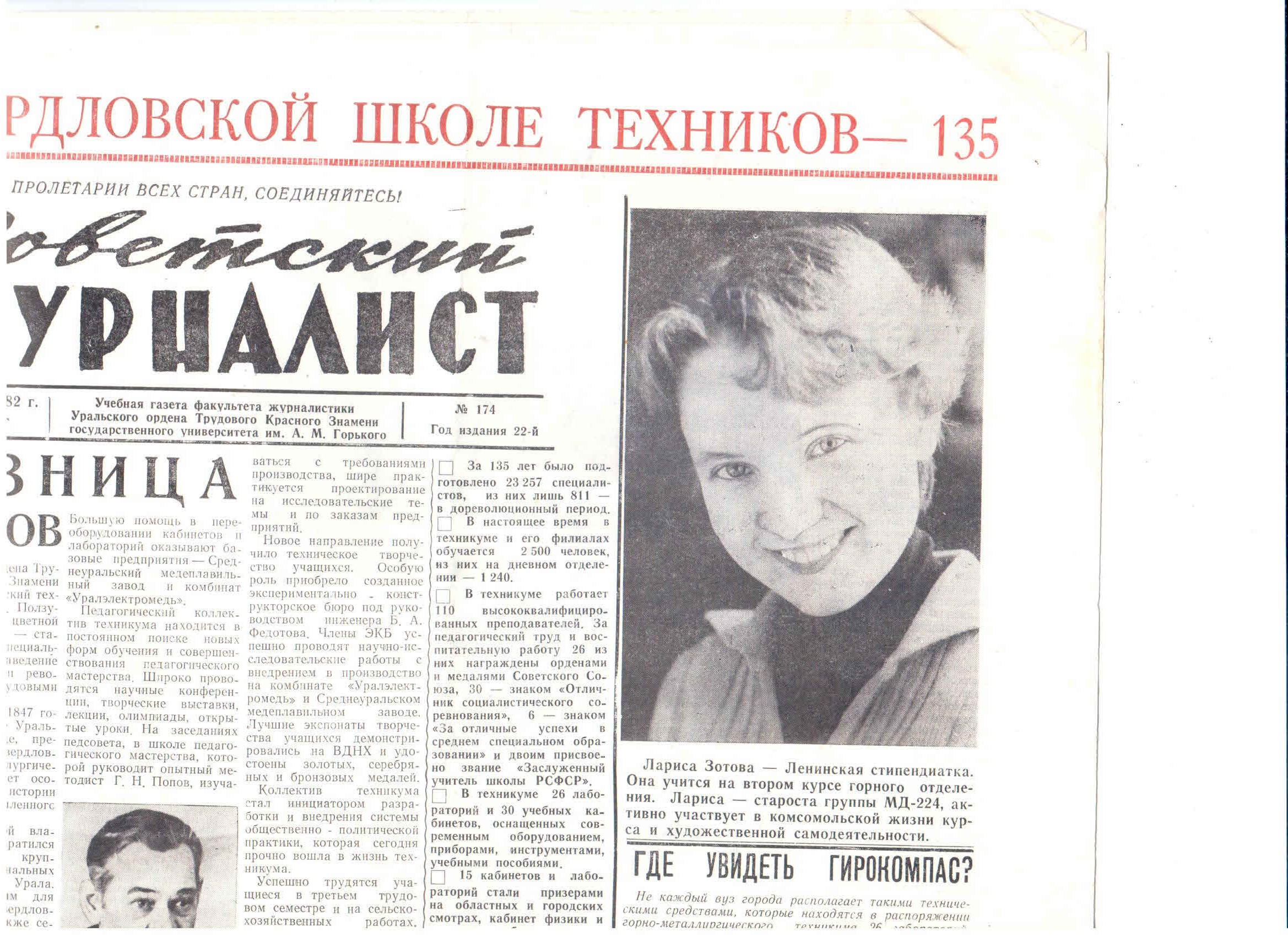 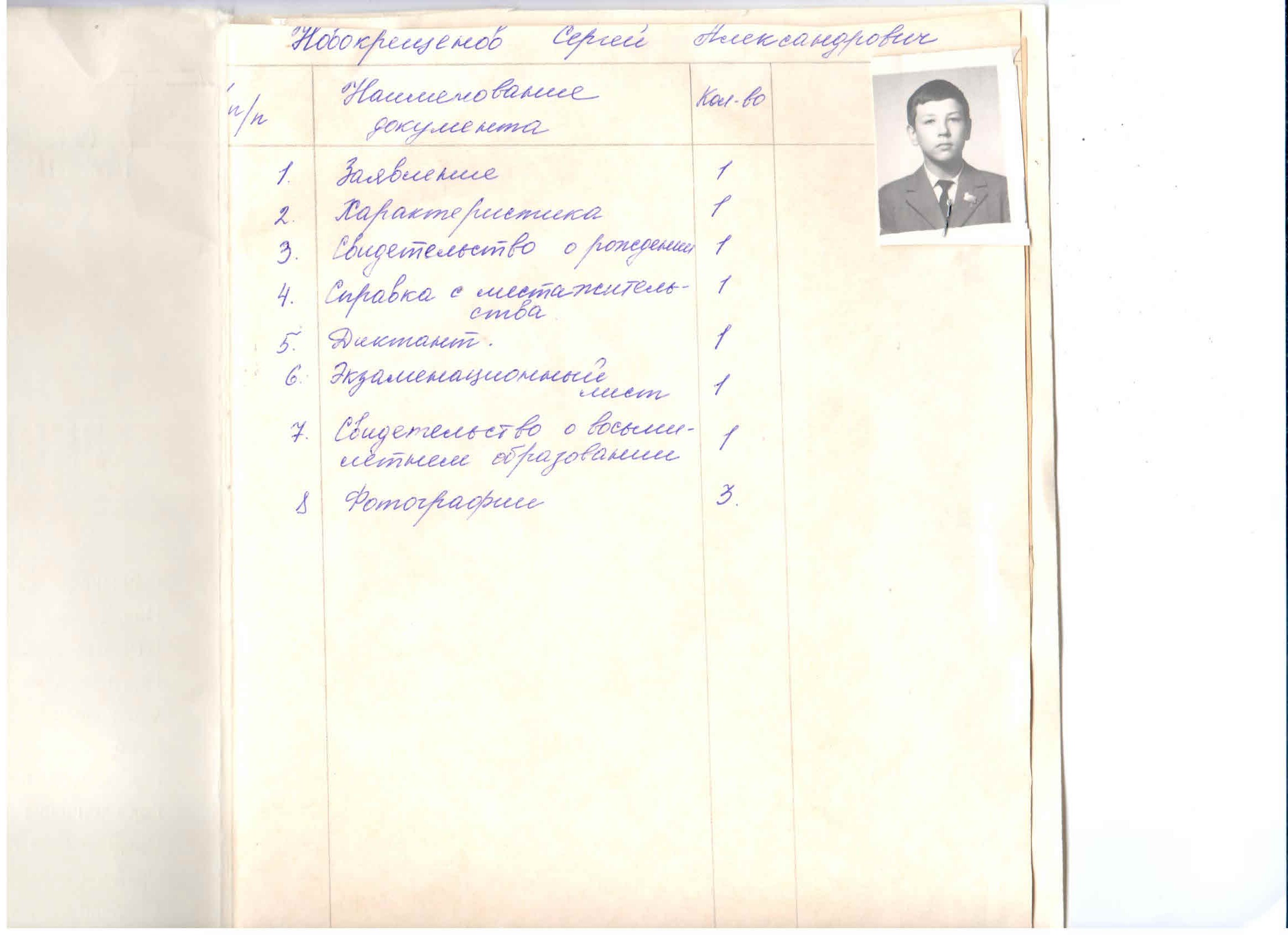 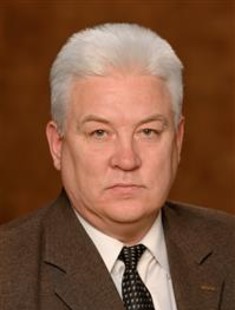 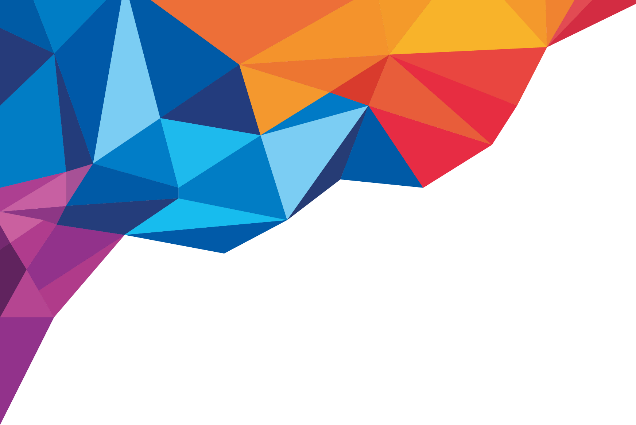 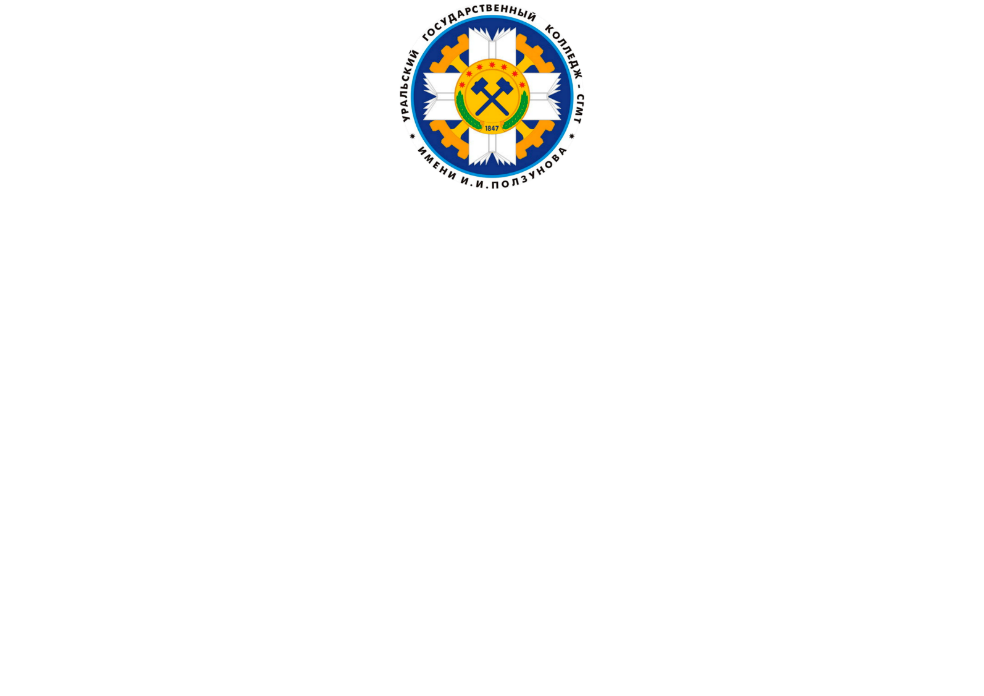 Требования к претендентам  для получения именных стипендий ;1.Правительства РФ, Губернатора Свердловской области и  УГМК:
1.1. Наличие   «отличных»  оценок  в течении  не менее двух семестров.
1.2.Наличие достижений  в учебе: победители и/или призеры международных, всероссийских, региональных олимпиад, чемпионатов, конкурсов.
1.3. Участие  в международных , всероссийских и региональных  конференциях, форумах и фестивалях.
1.4. Участие  в экспериментальной деятельности образовательных, научных и профессиональных  организаций  в рамках научно-исследовательских и /или   опытно-конструкторских работ.
1.5. Наличие исследований, представленных  в научно-исследовательских  проектах, печатных работах.
1.6. Наличие внедренных научных разработок  в практическую  деятельность  (акты внедрения, свидетельства).
 2.   Именные  Стипендий колледжа:
2.1. Имеющие успехи в учебной работе, подтвержденные   высокими показателями успеваемости на протяжении не менее двух семестров (не более  15 % хороших  итоговых оценок) .
2.2. Добивающиеся  высоких результатов  в спорте,  в организаторской  и общественной  работе,.
2.3. Не получающие других именных стипендий.
Стипендия Правительства РФ:500 стипендий для СПО, размер стипендии- 4600 руб.
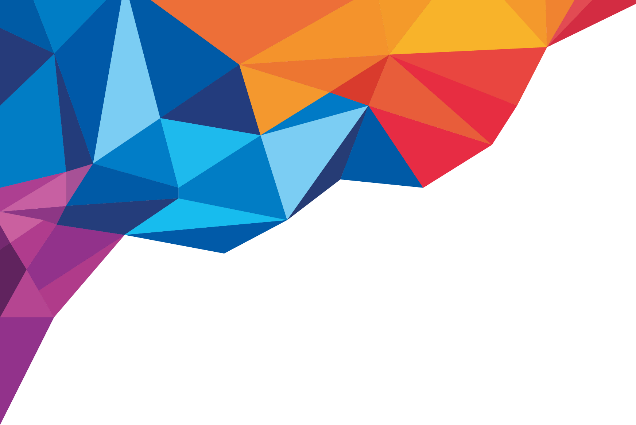 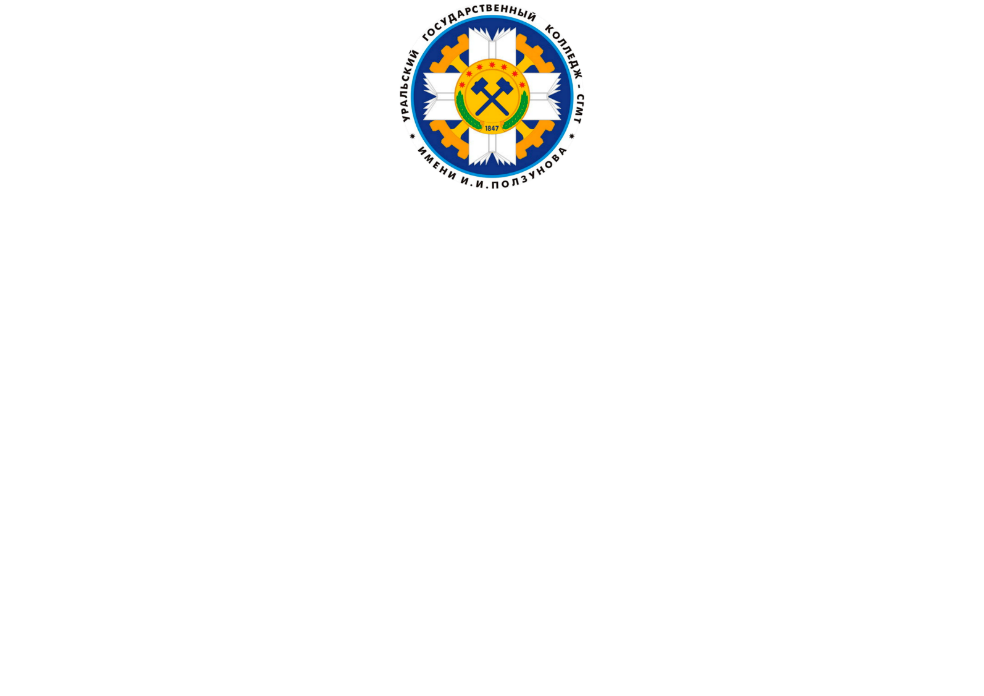 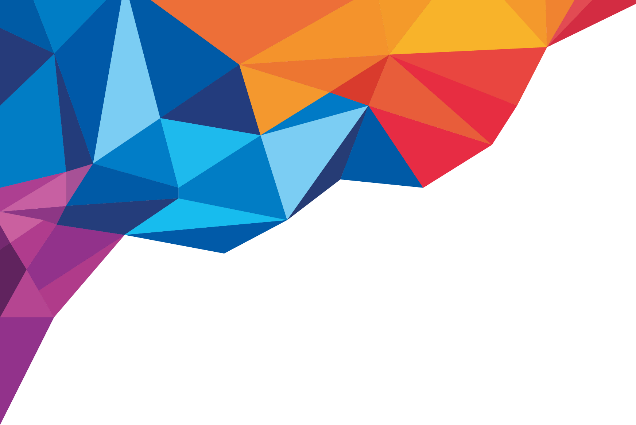 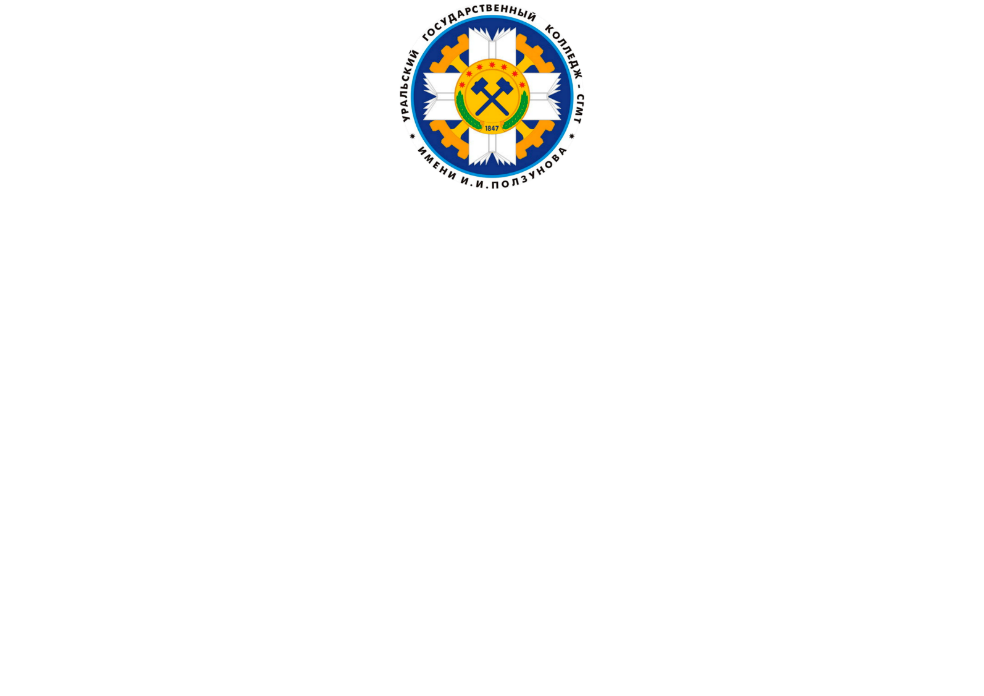 Стипендия Губернатора Свердловской области: 60 стипендий, размер стипендии 500 руб.
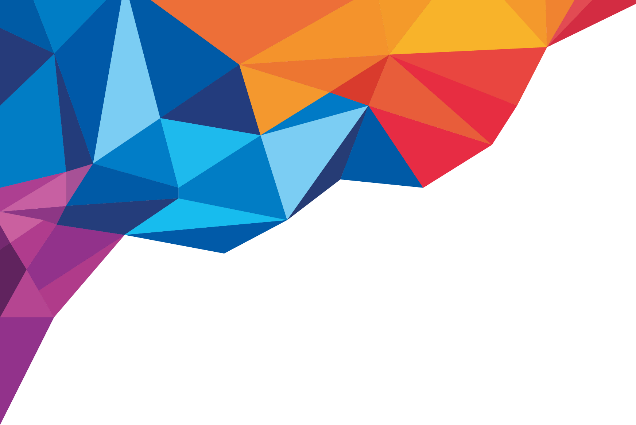 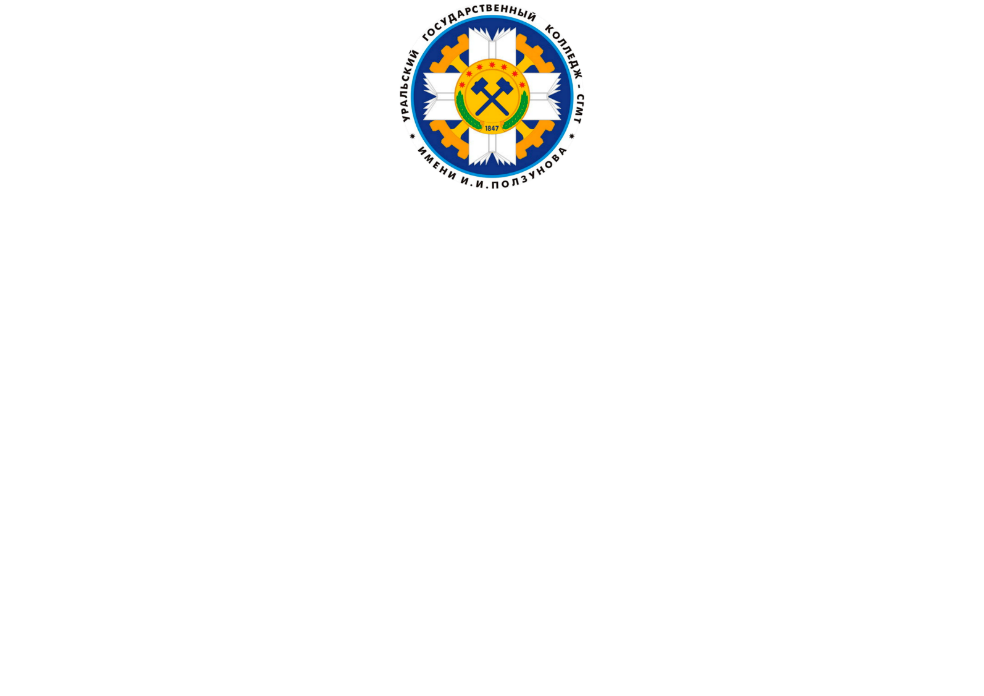 Стипендия Уральской горно-металлургической компании,размер стипендии и кол-во  устанавливает УГМК .
Итого: 31 чел
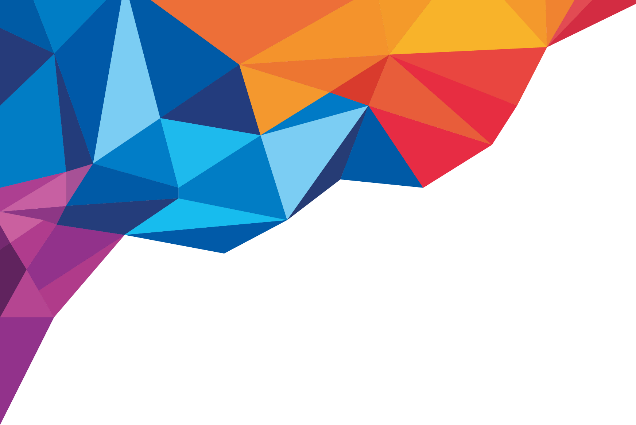 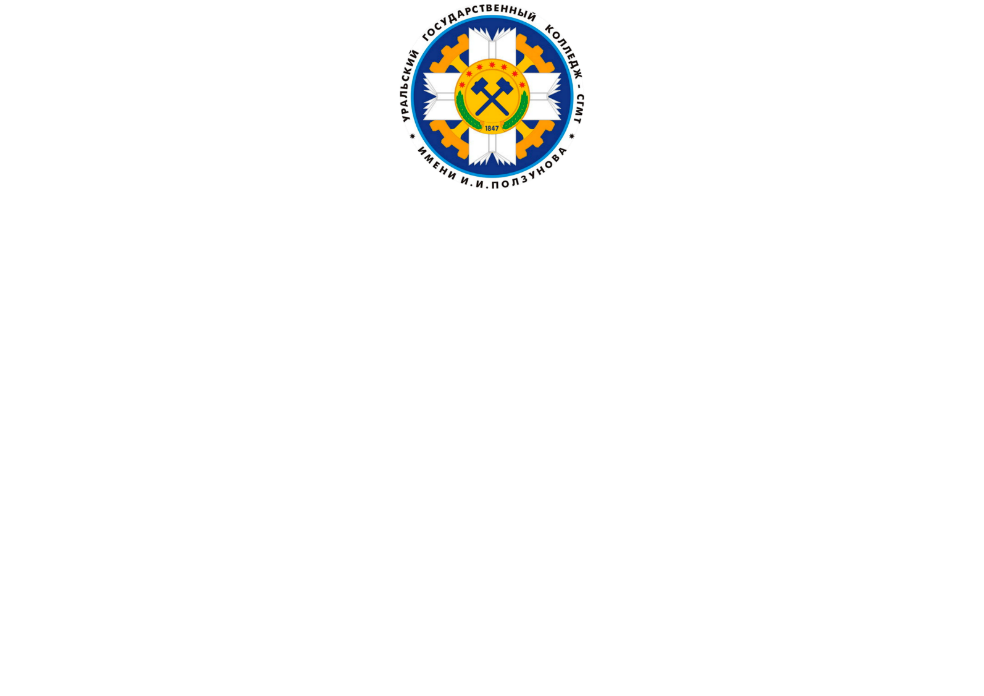 Стипендия имени И.И. Ползунова:К-2,0 к установленной государственной академической стипендии
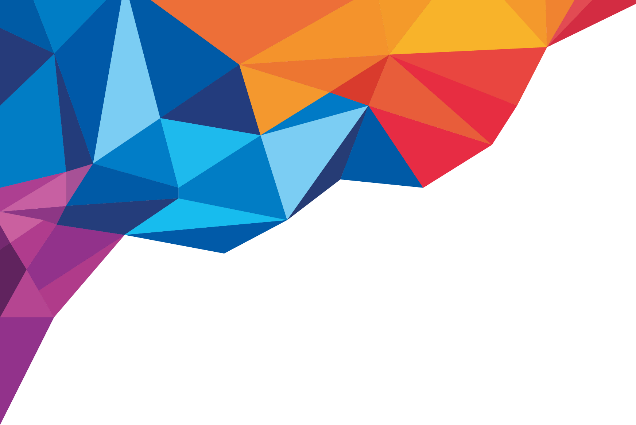 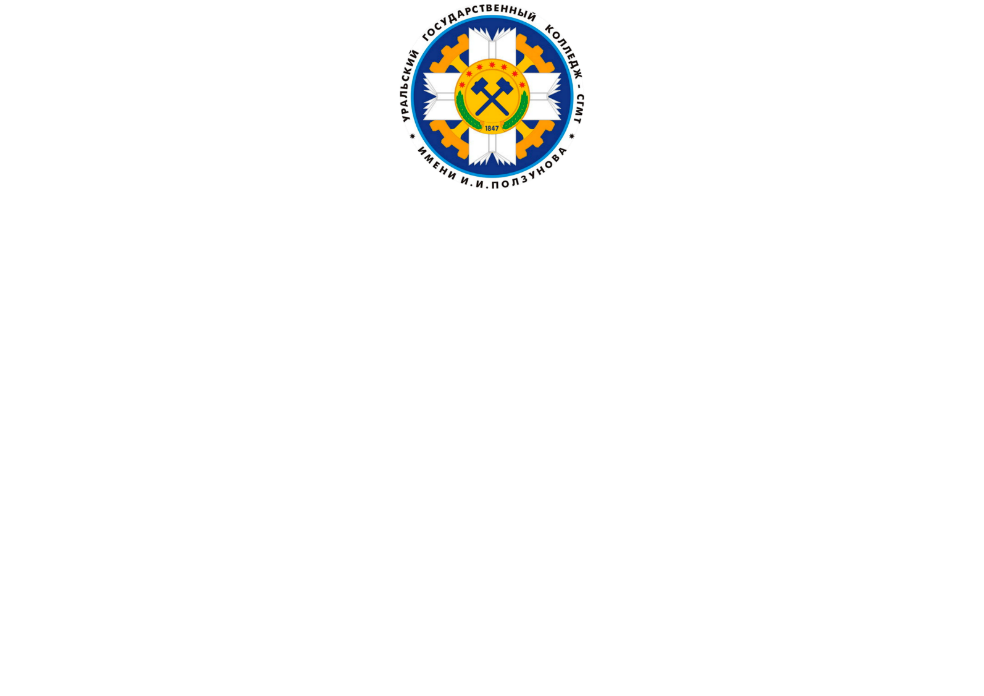 Стипендия имени И.И. Ползунова ( продолжение):
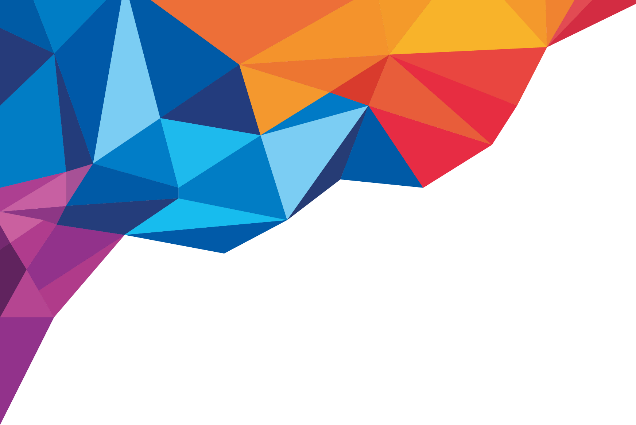 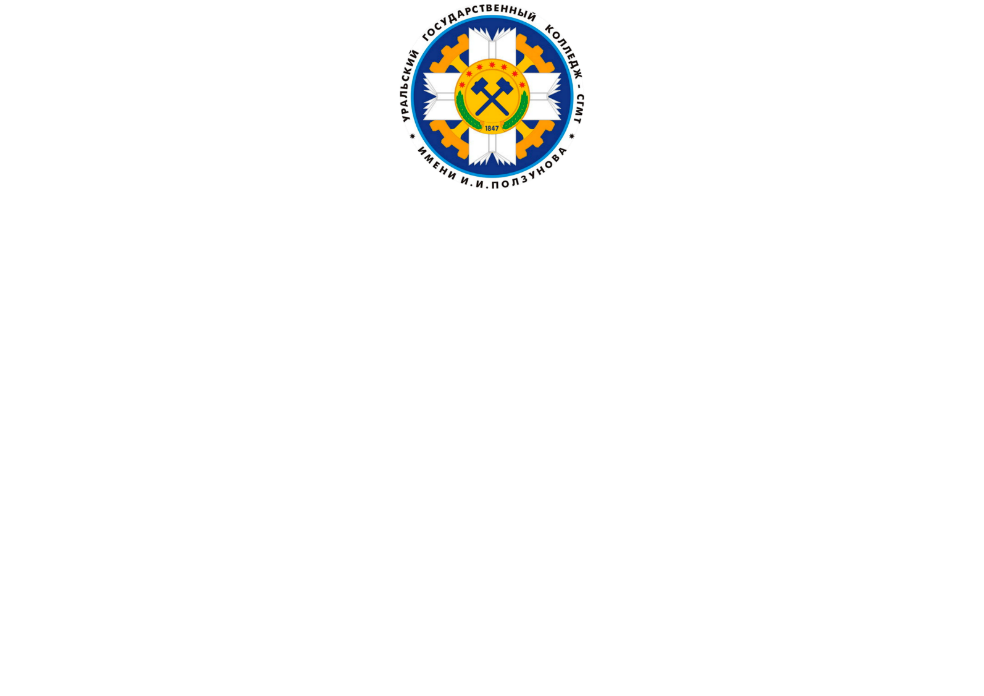 Стипендия  имени  Совета колледжа:
СК-1.5  к установленной государственной академической стипендии
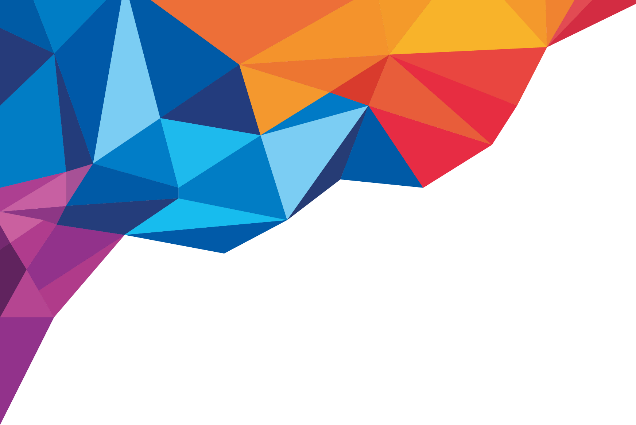 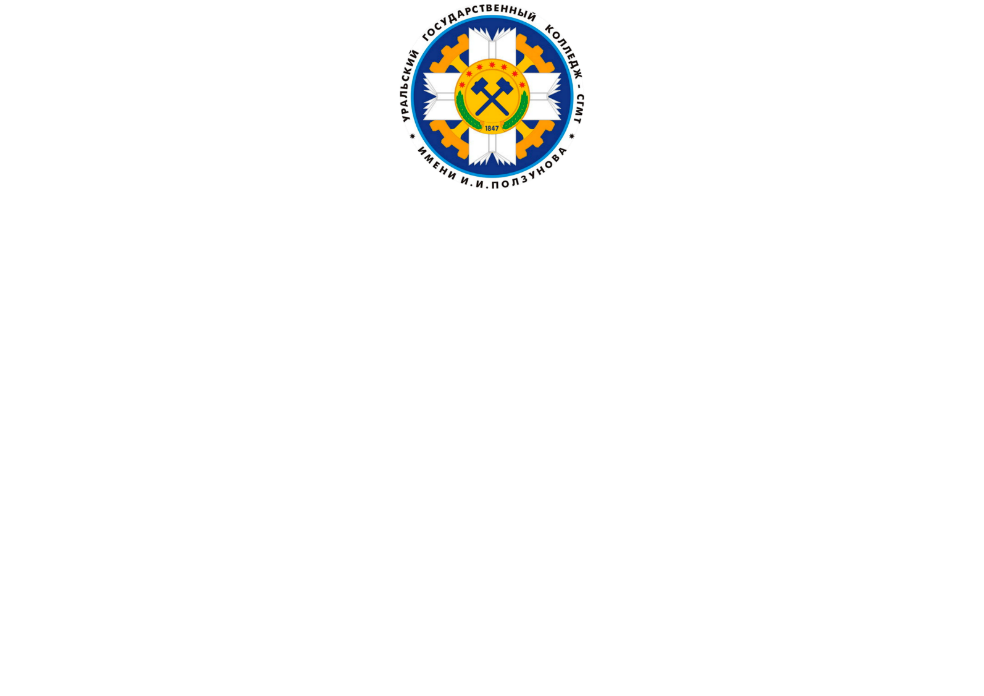 Стипендия  имени  Совета колледжа (продолжение):
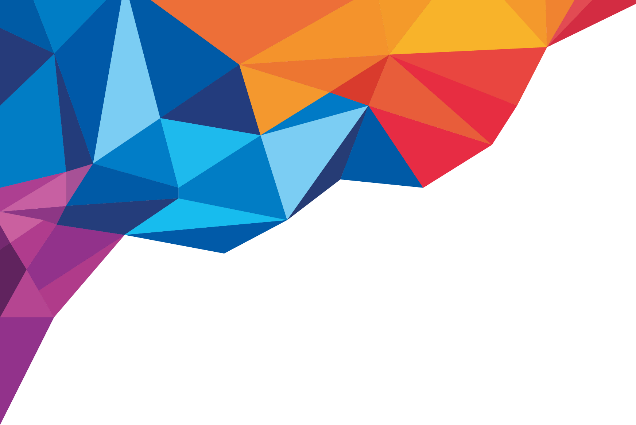 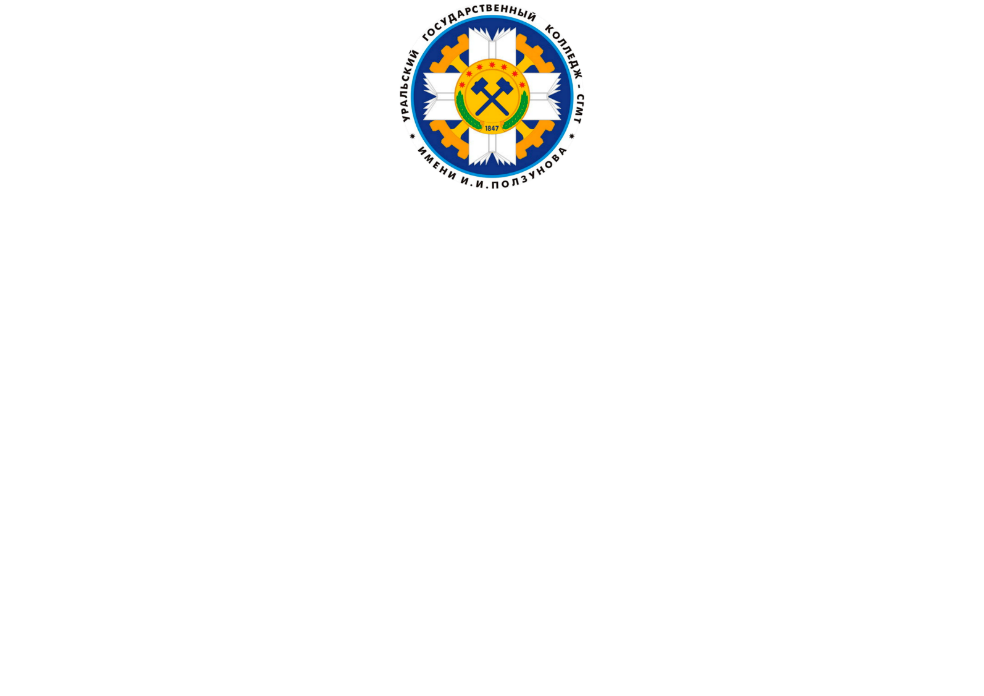 Спасибо за внимание!

Хорошего дня!

  С уважением,  администратор 
культурно-досугового отдела 
А.Е. Осокин